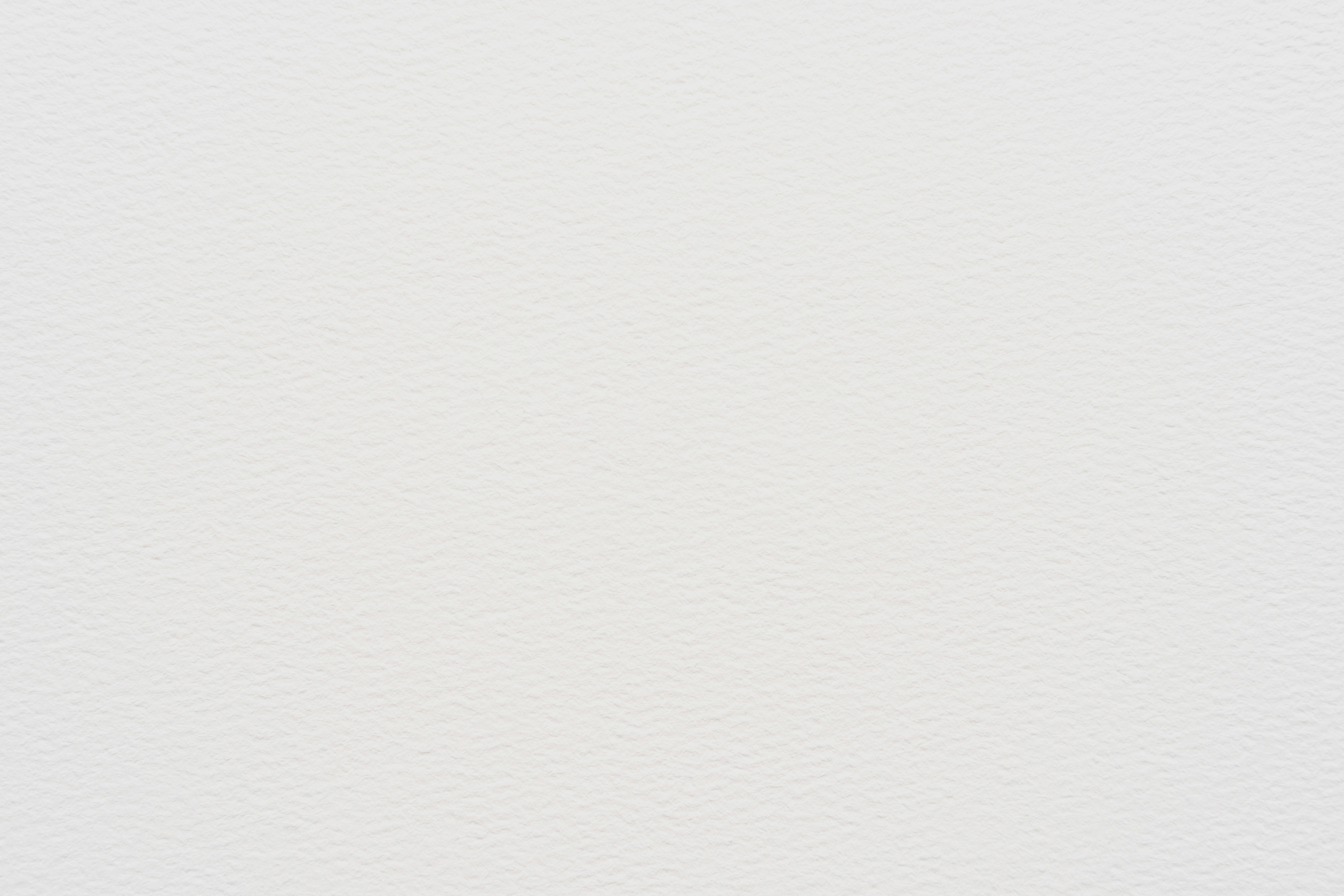 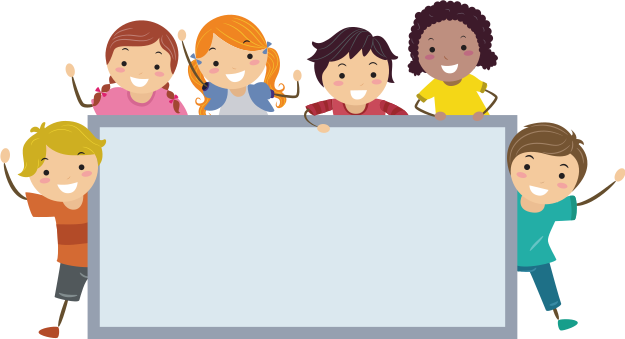 TRAO ĐỔI:
NHẬN VÀ NGHE ĐIỆN THOẠI
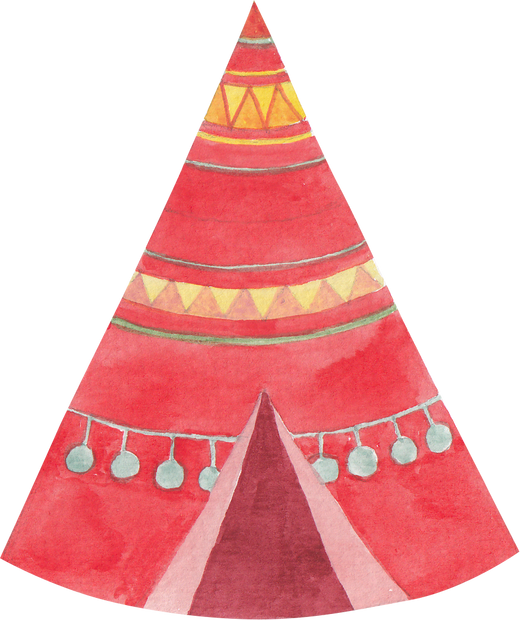 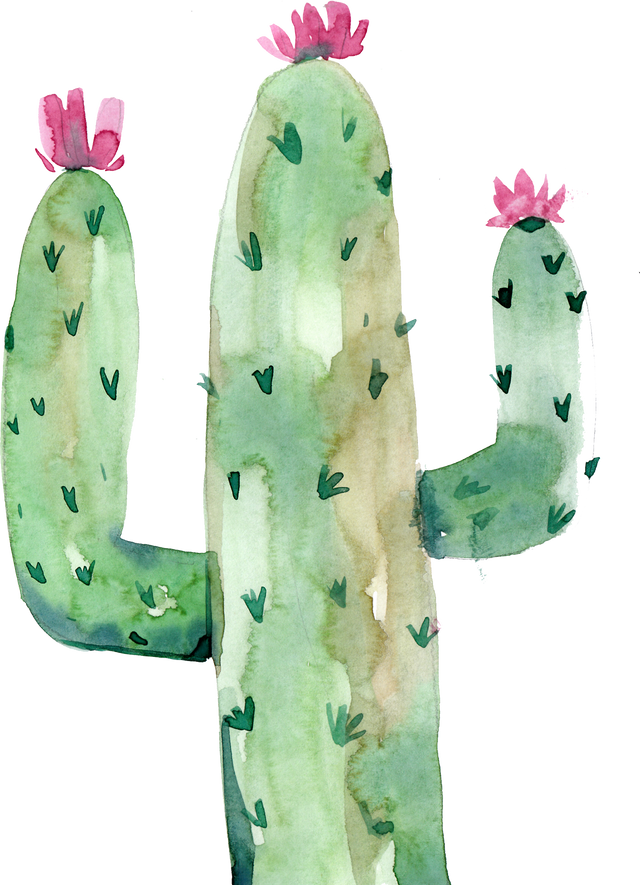 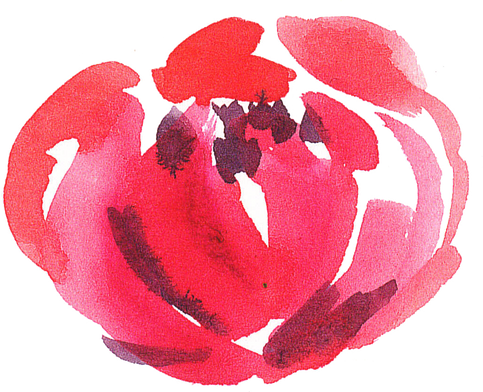 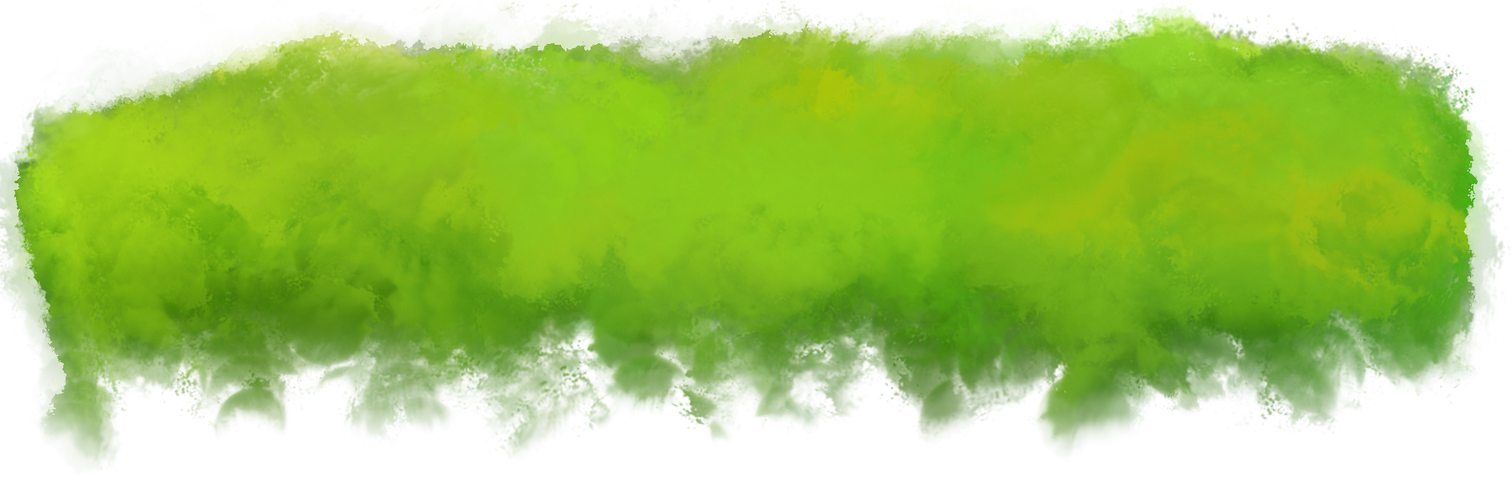 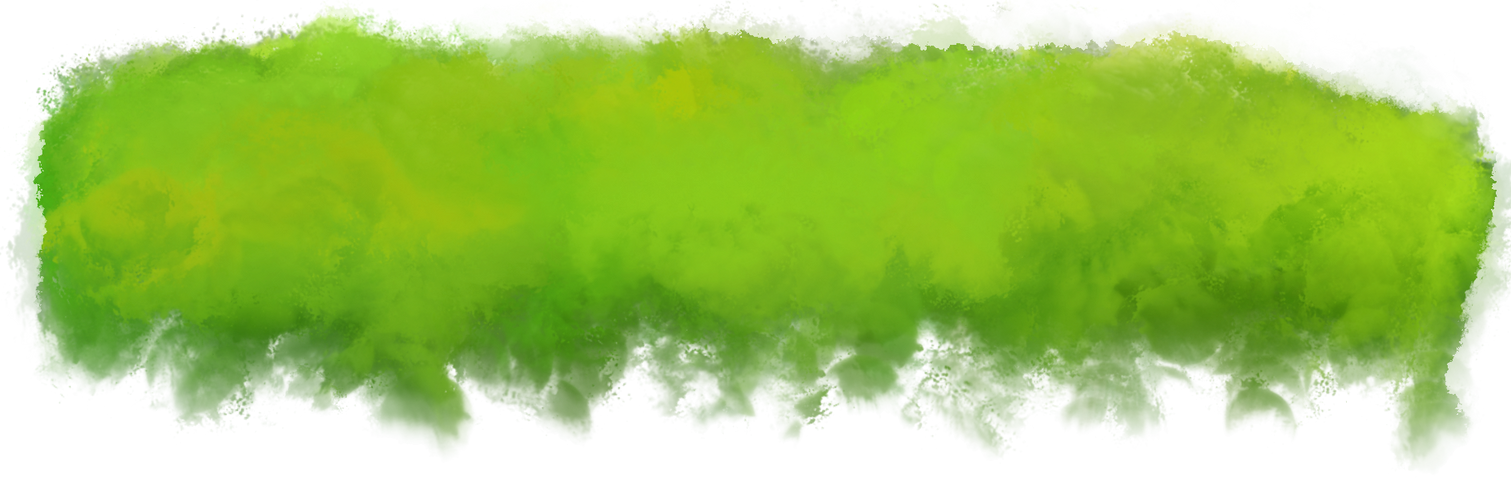 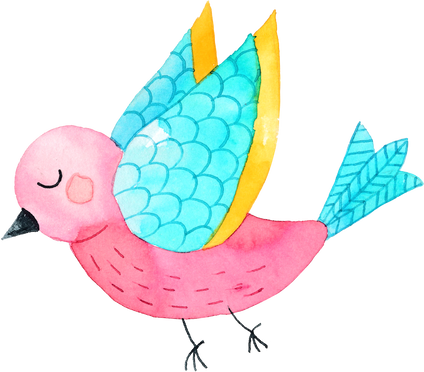 HĐ 1: Đọc và trả lời câu hỏi
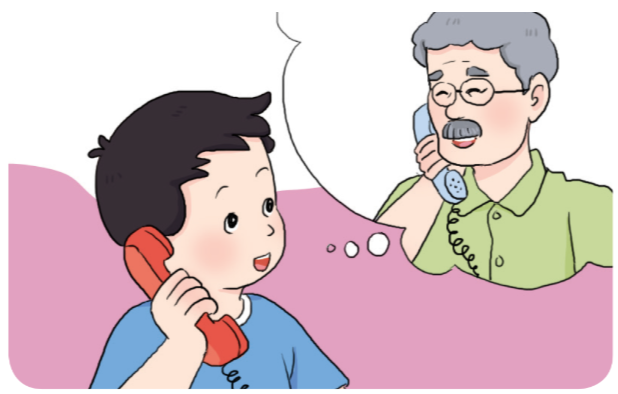 Đọc văn bản “Điện thoại”
Suy nghĩ trả lời các câu hỏi ở phía dưới.
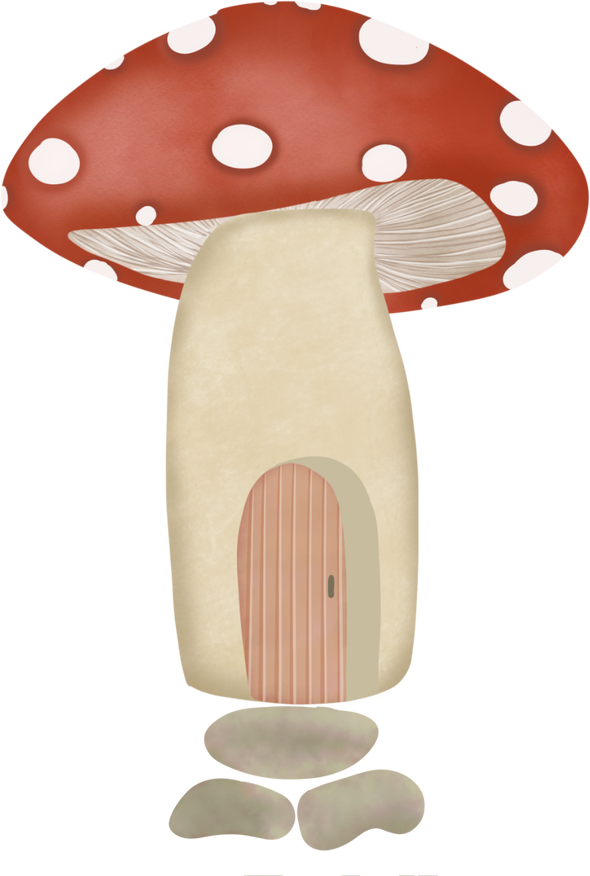 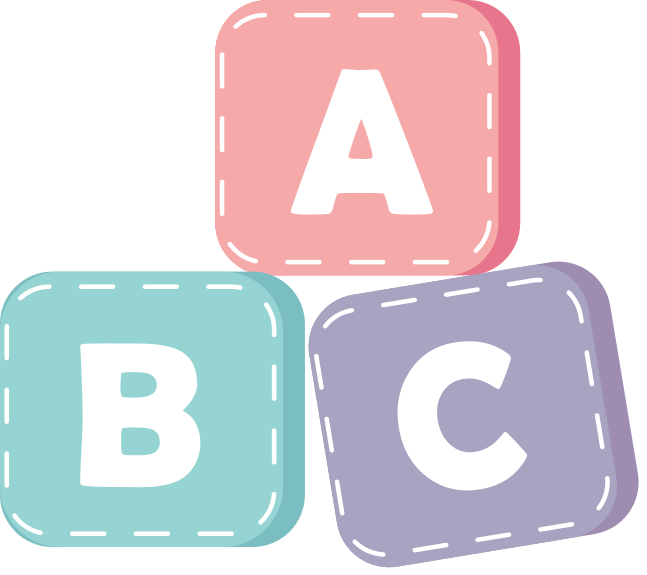 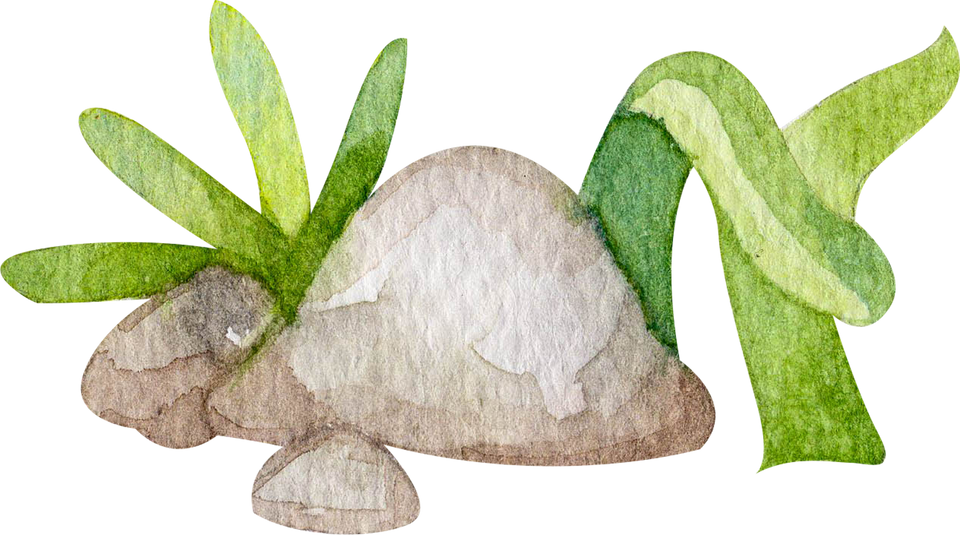 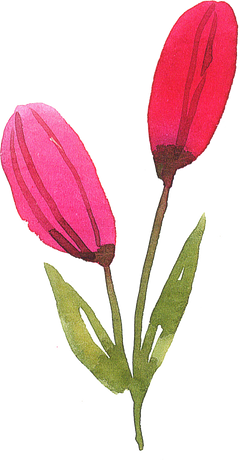 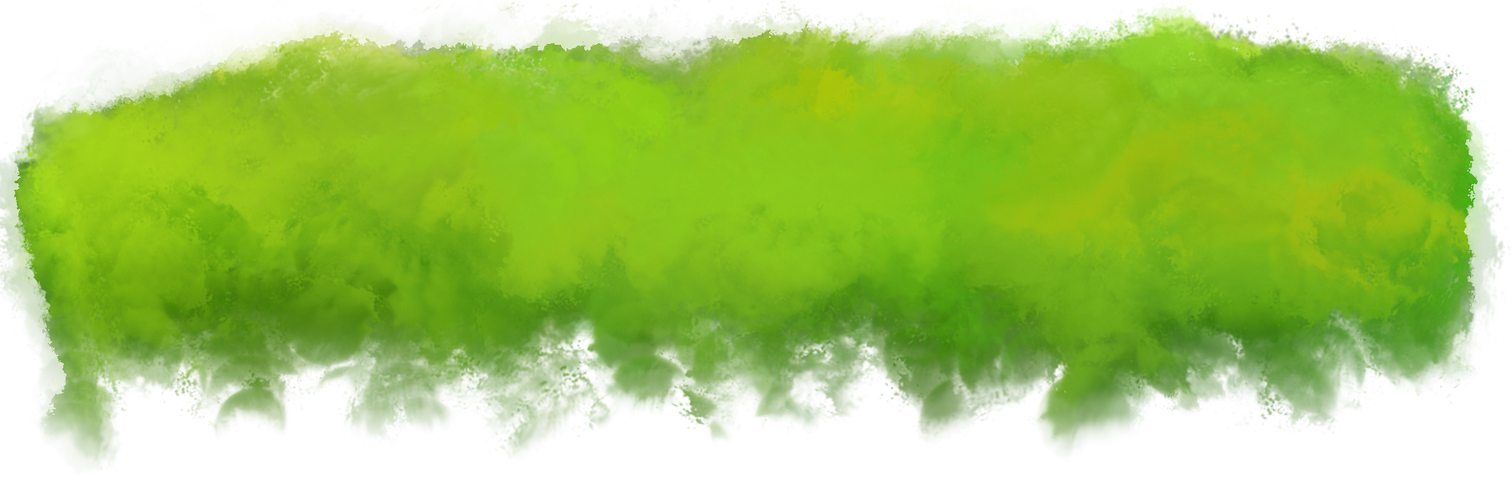 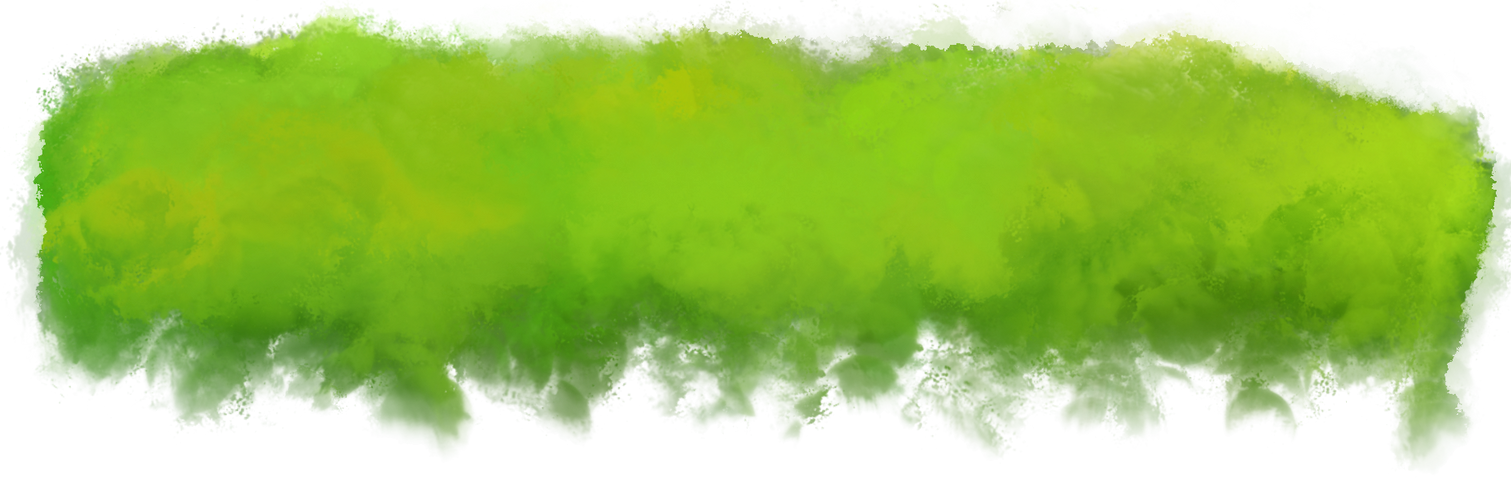 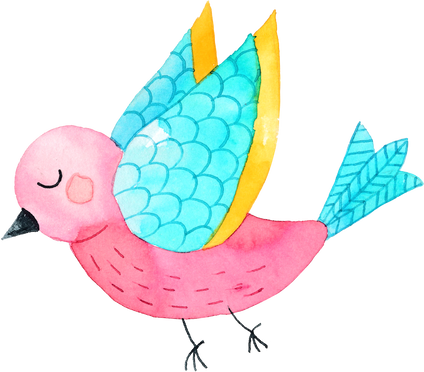 Vì sao Tuấn phải xưng tên khi nhấc ống nghe lên? Chọn ý đúng:
A
Vì Tuấn chưa biết ai gọi điện cho mình.
Vì Tuấn chưa biết người gọi điện thoại muốn nói chuyện gì.
B
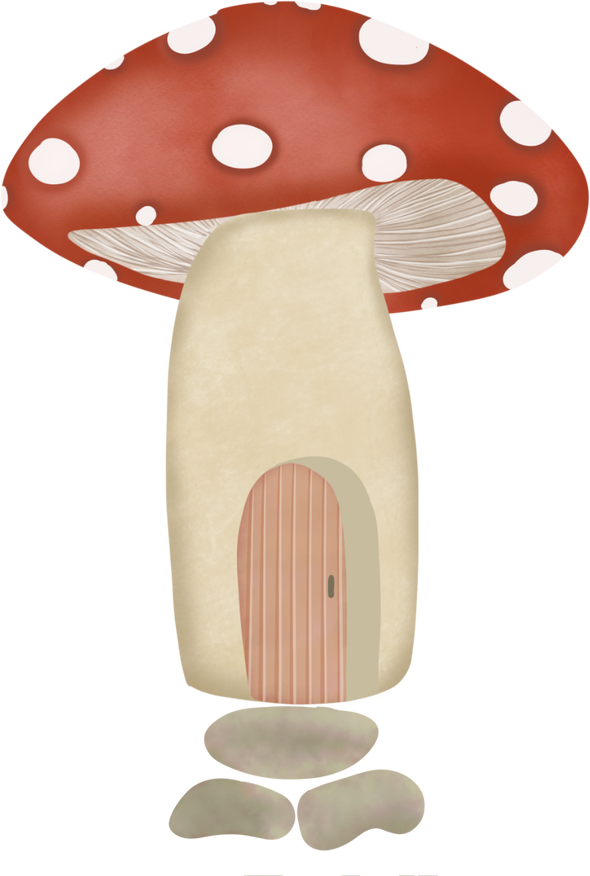 Vì Tuấn dùng điện thoại chung, cần cho người gọi biết mình là ai.
C
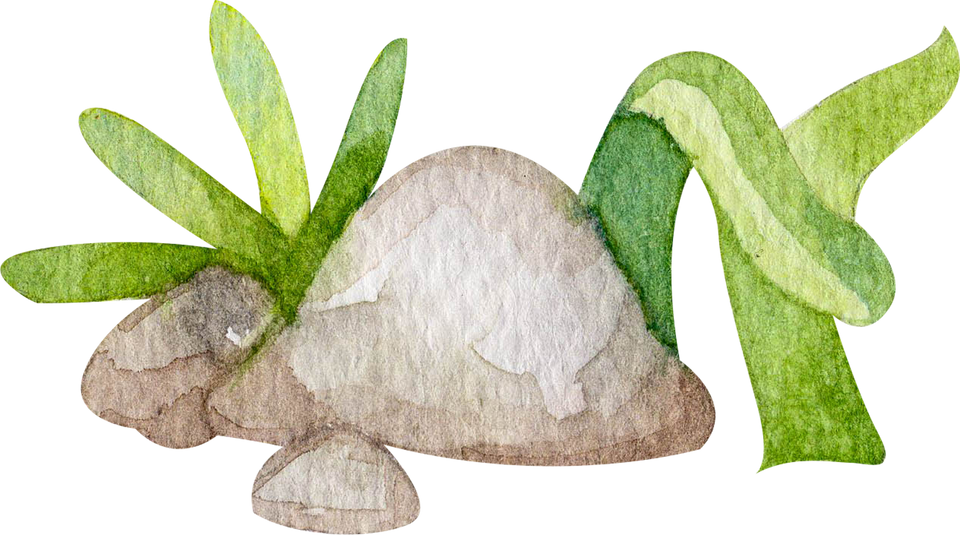 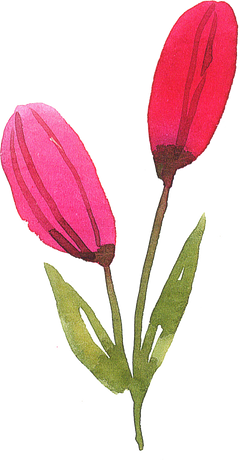 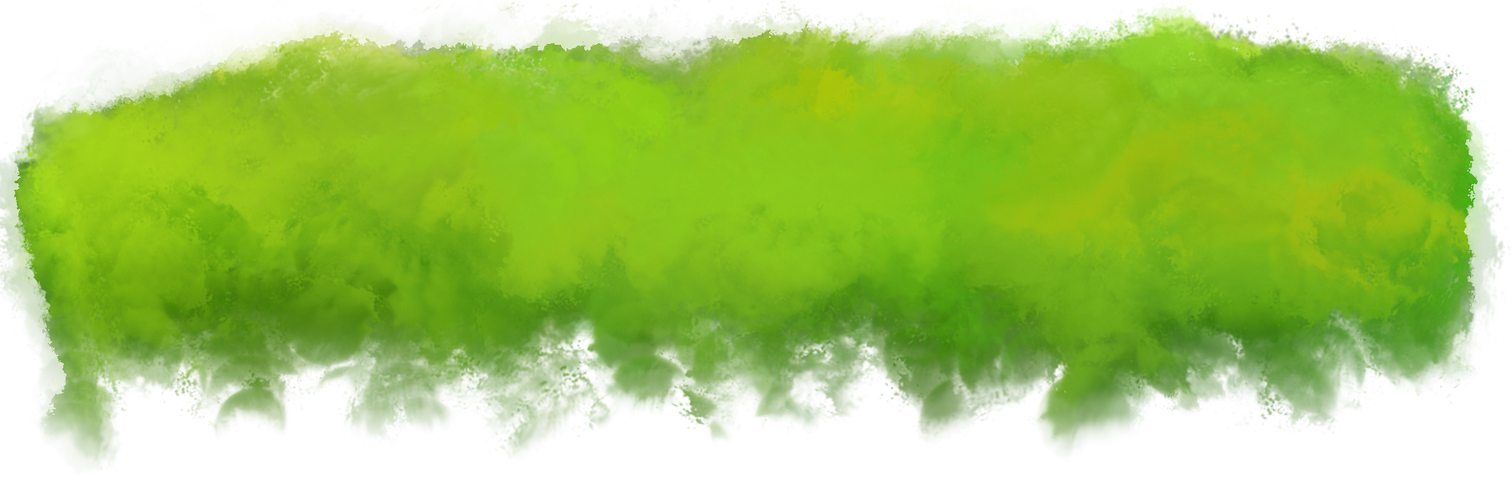 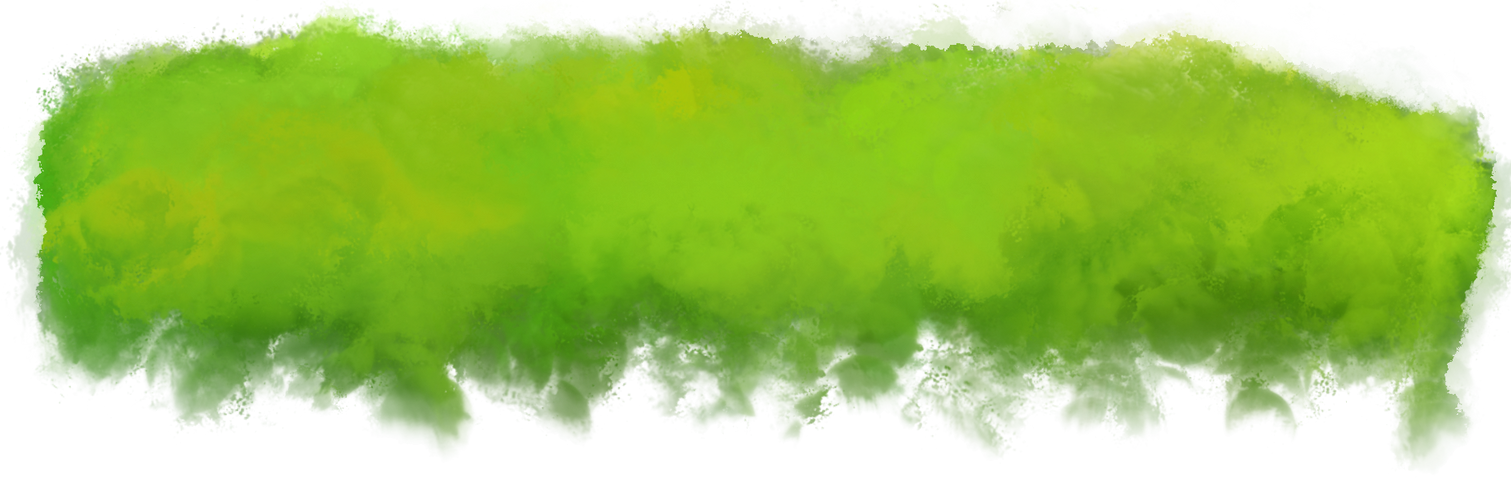 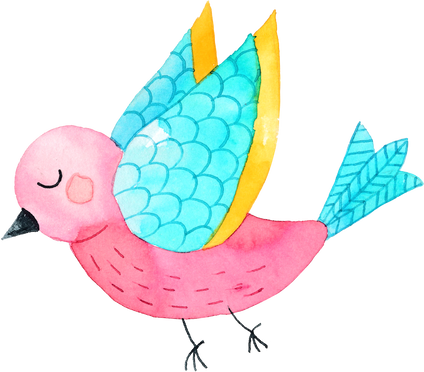 Cách nói chuyện điện thoại có điểm gì khác nói chuyện bình thường?
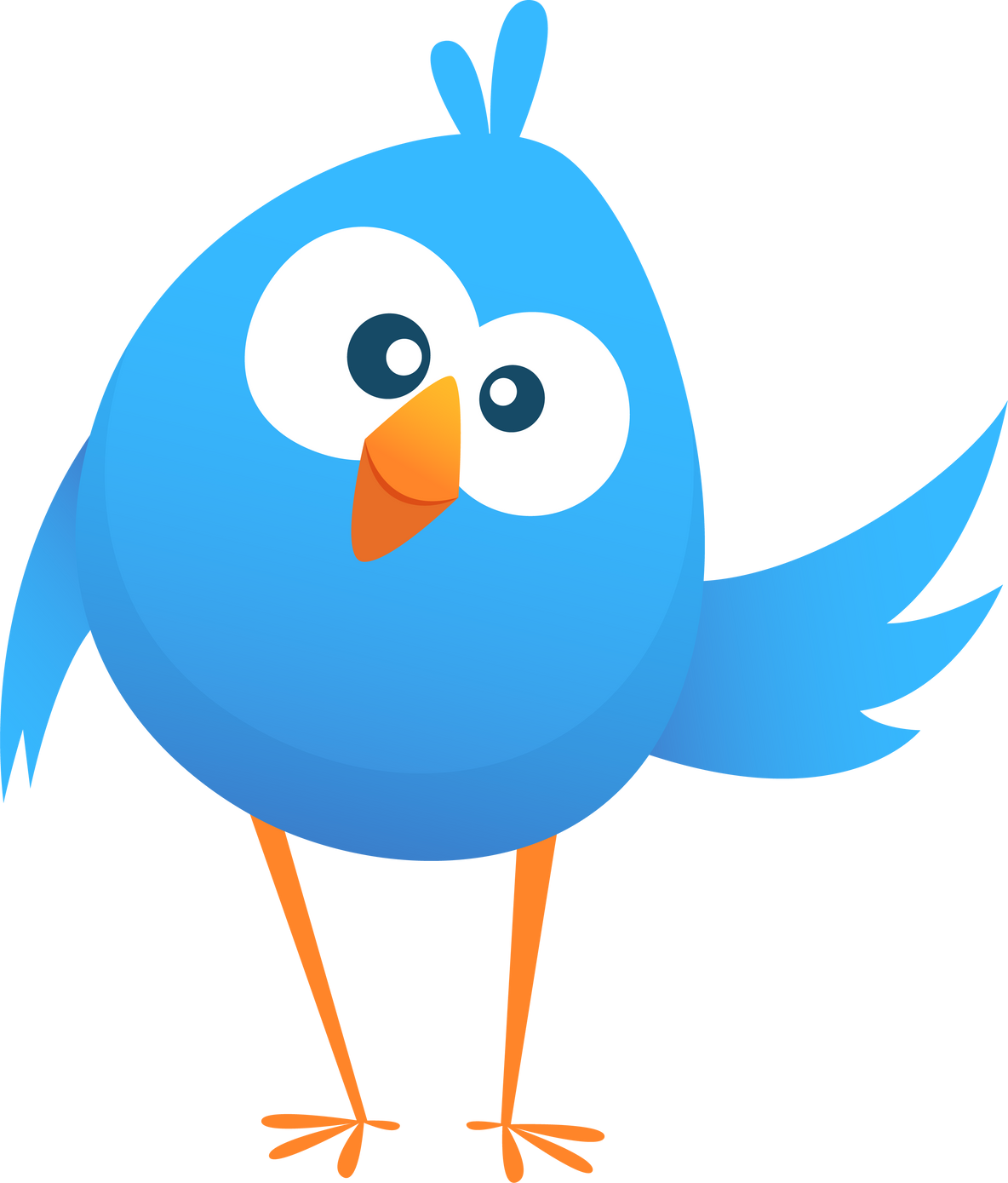 A
Nói năng lễ phép
B
Nói ngắn gọn
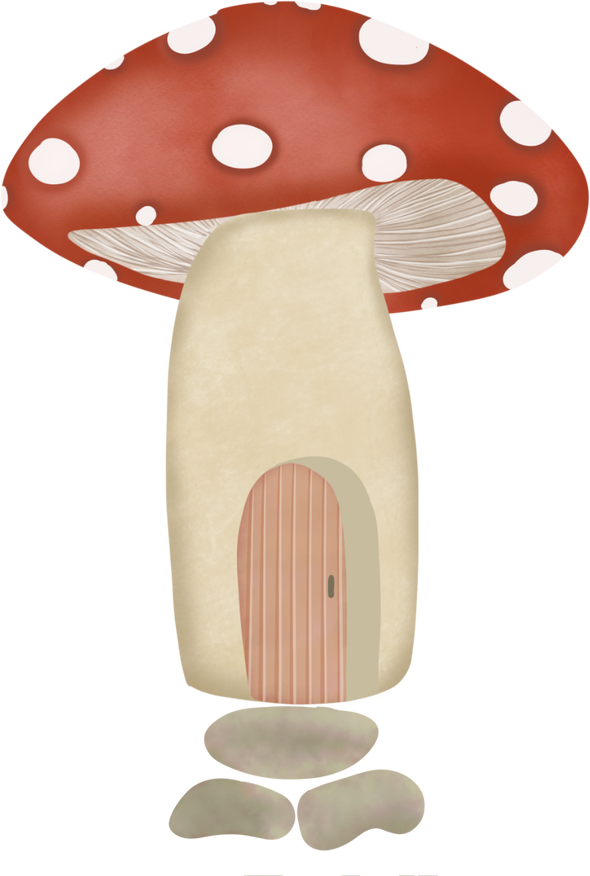 Nói thật to
C
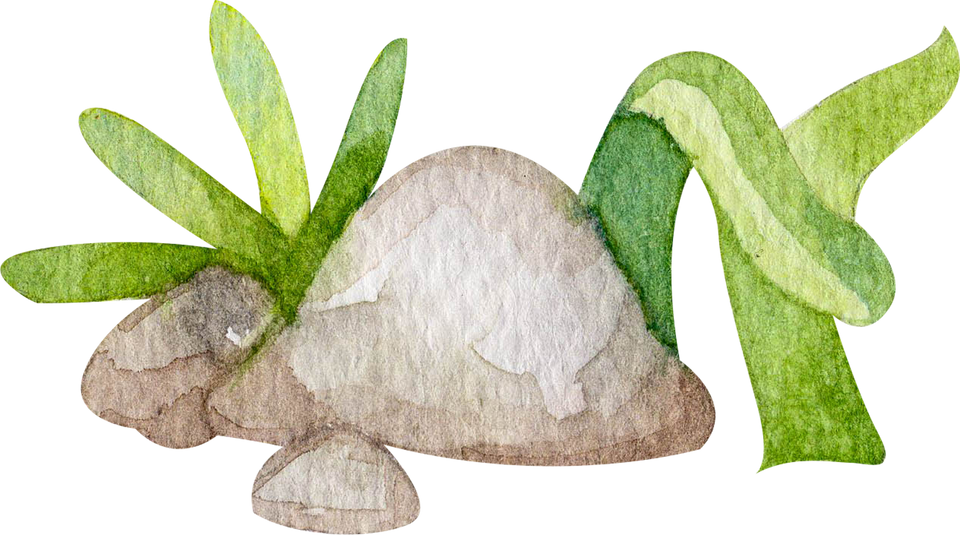 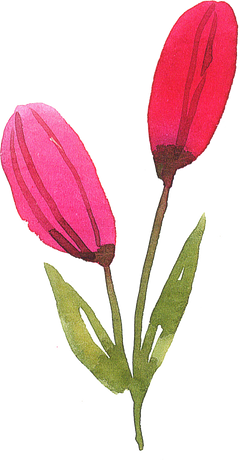 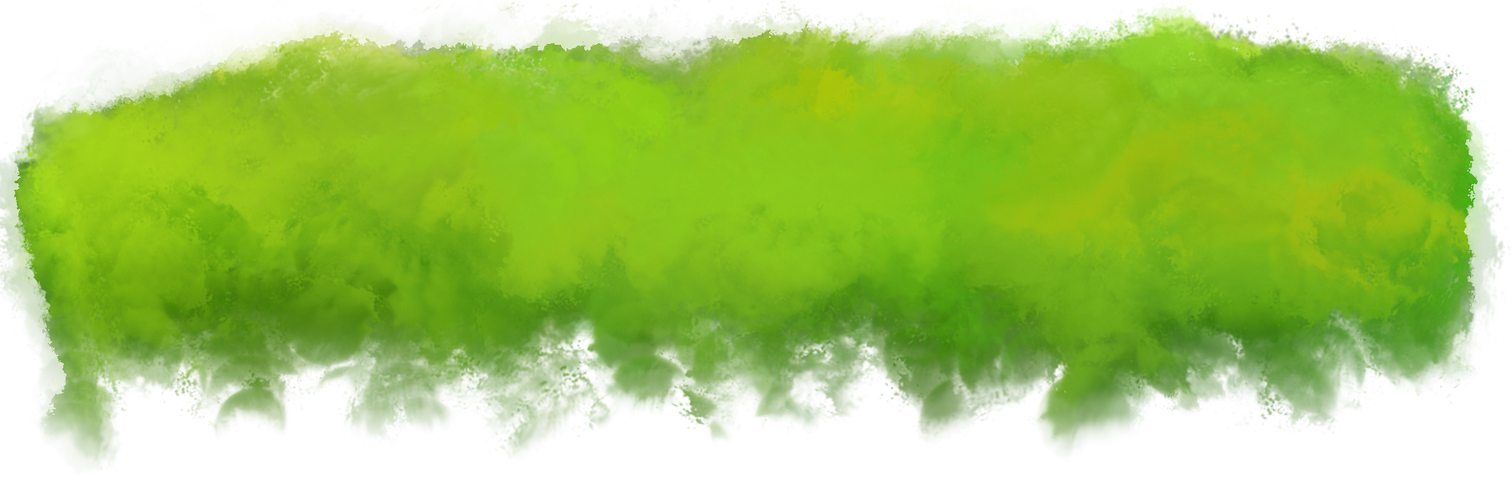 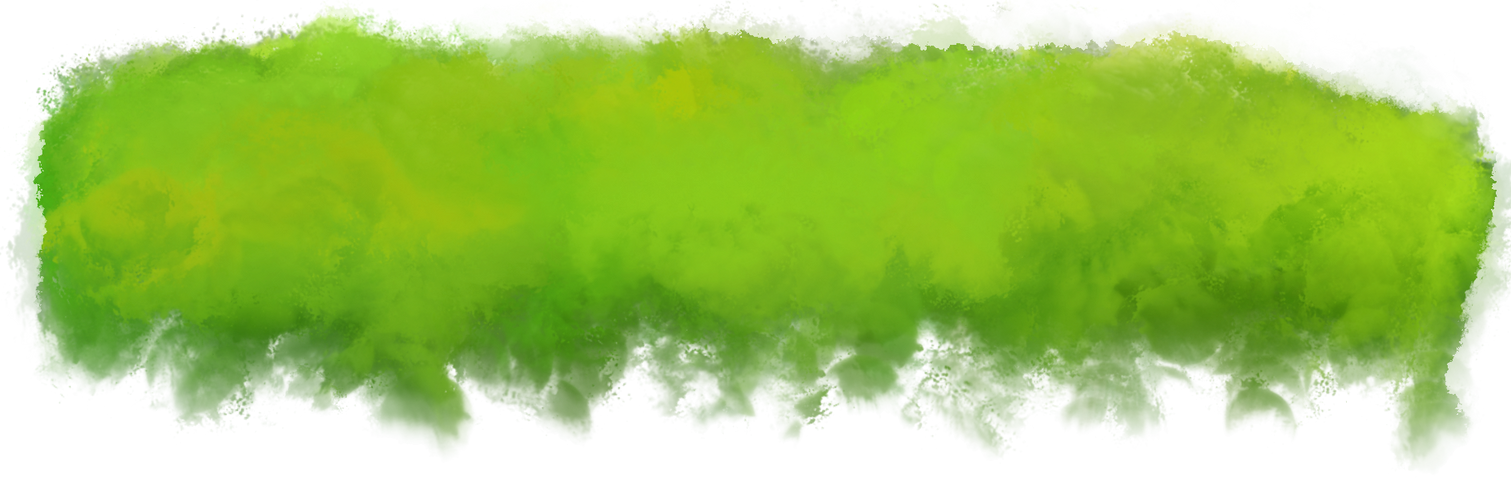 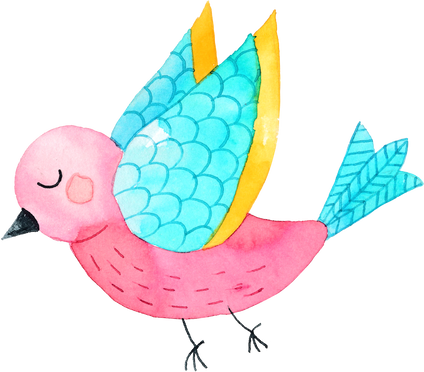 THỰC HÀNH GỌI ĐIỆN
Hướng dẫn:
Nhấn số để gọi cho người thân.
Nói lời hỏi thăm hoặc chúc mừng người thân.
Nói lời đáp của người thân. Tiếp tục duy trì cuộc trò chuyện.
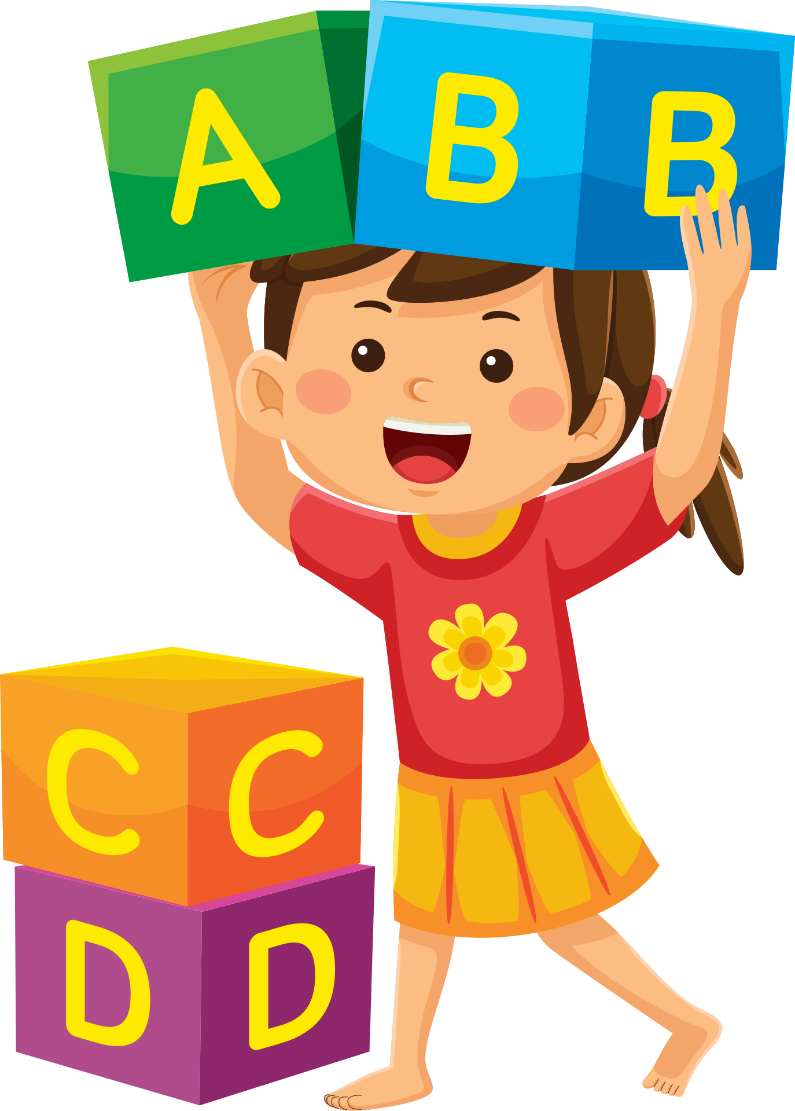 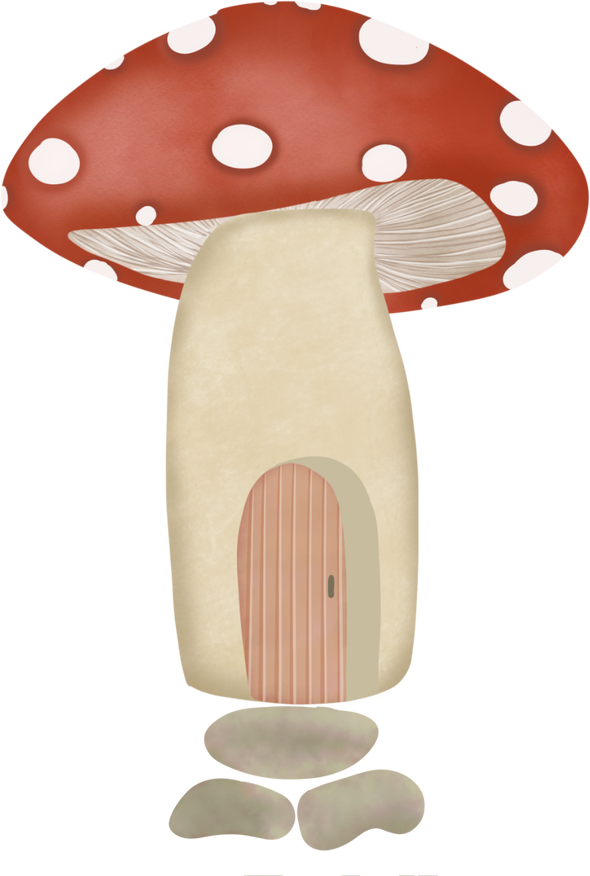 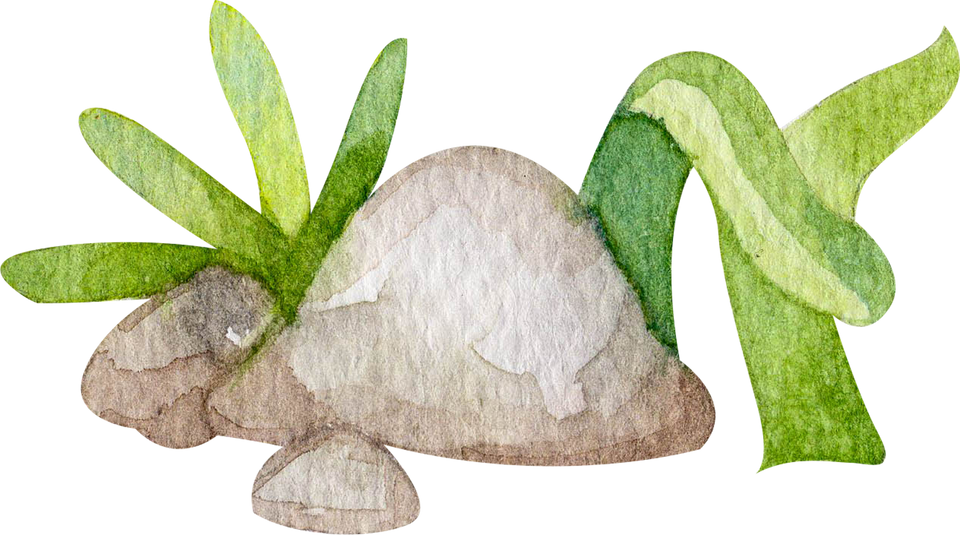 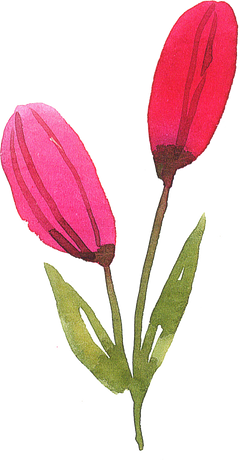 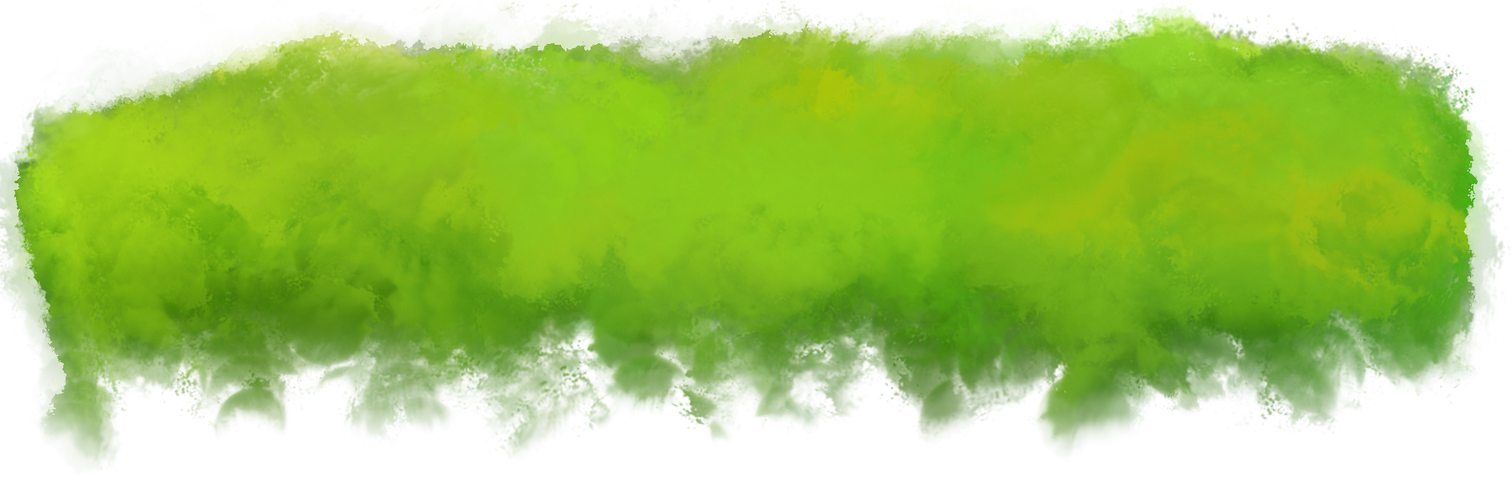 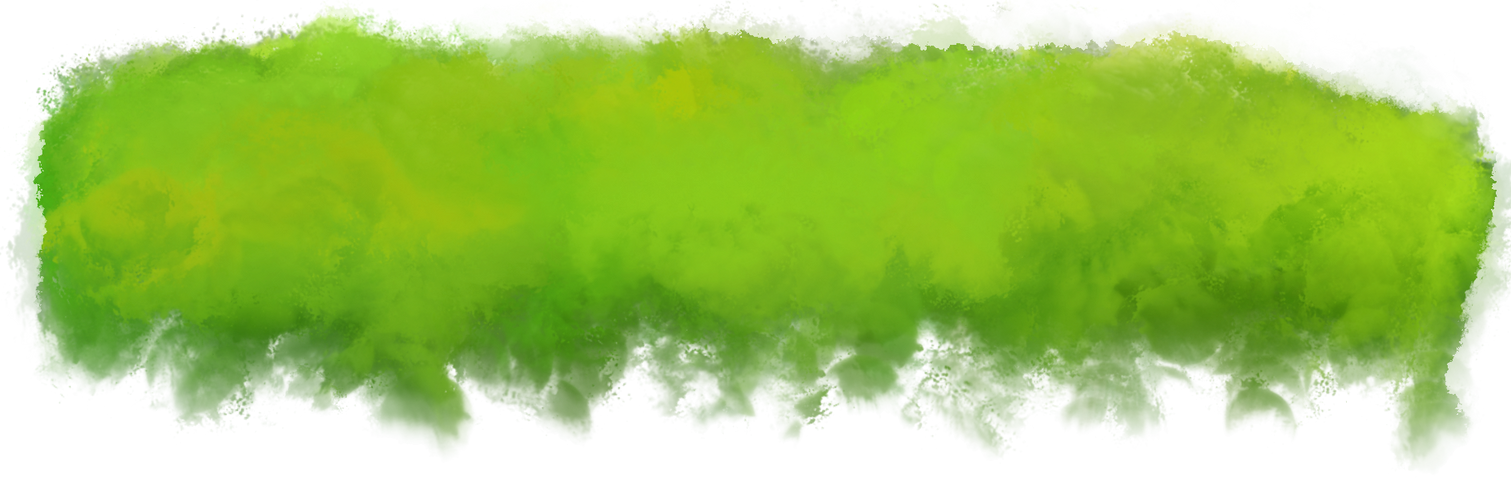 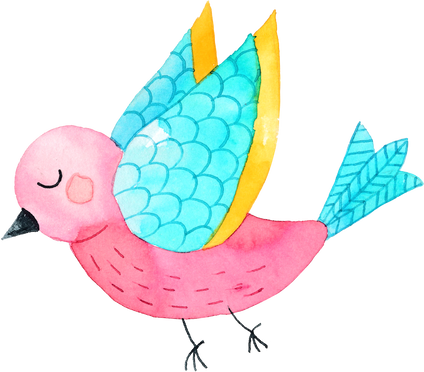 HƯỚNG DẪN VỀ NHÀ
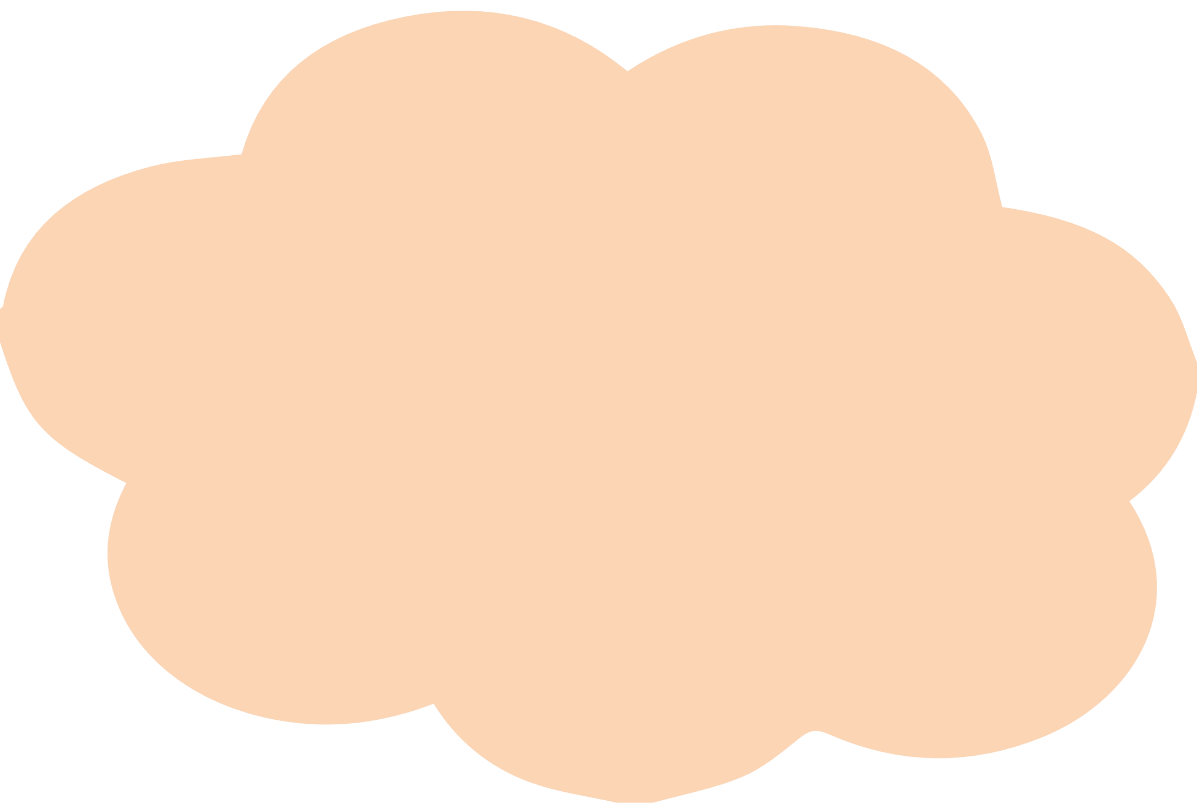 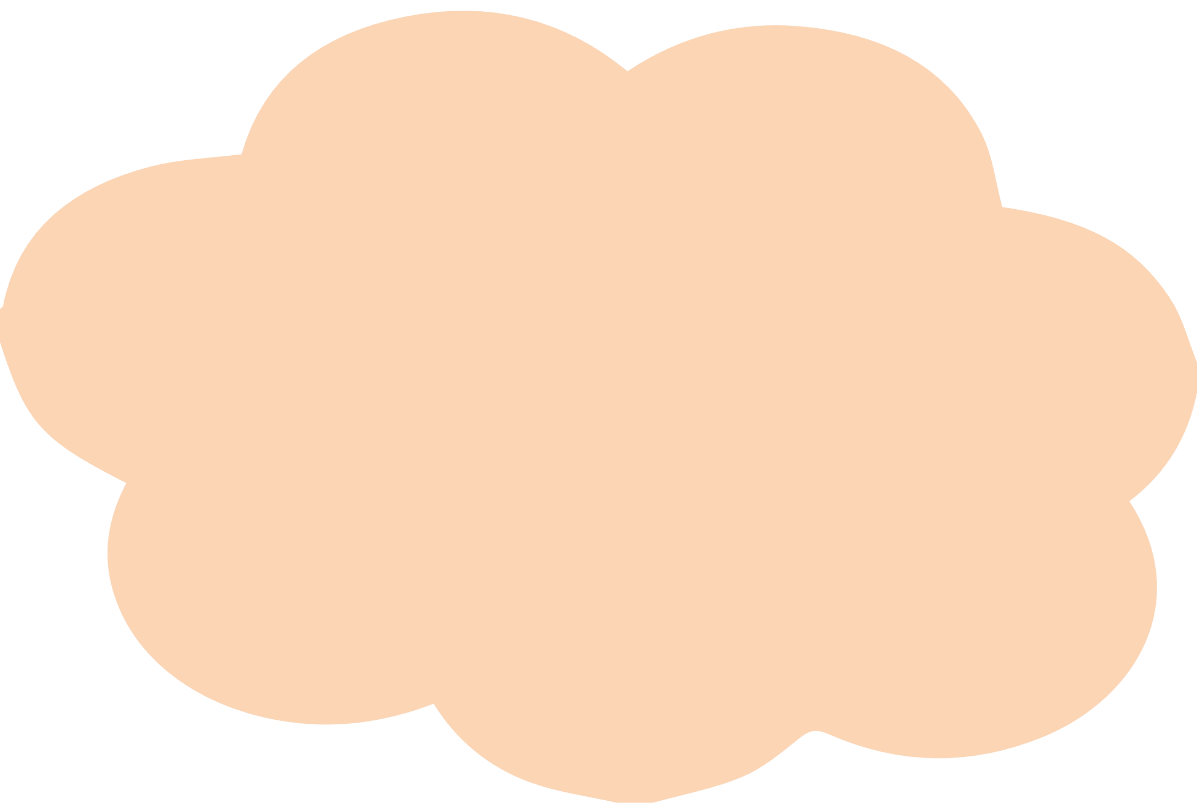 Chuẩn bị cho bài mới Bài đọc 2: Cha sẽ luôn ở bên con
Ôn tập lại nội dung của bài học ngày hôm nay
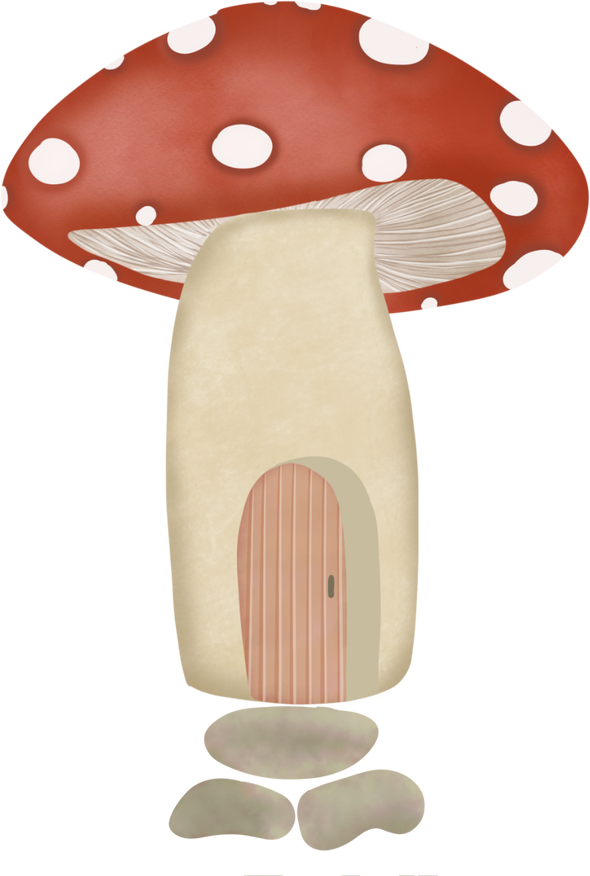 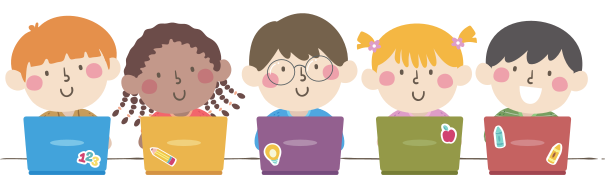 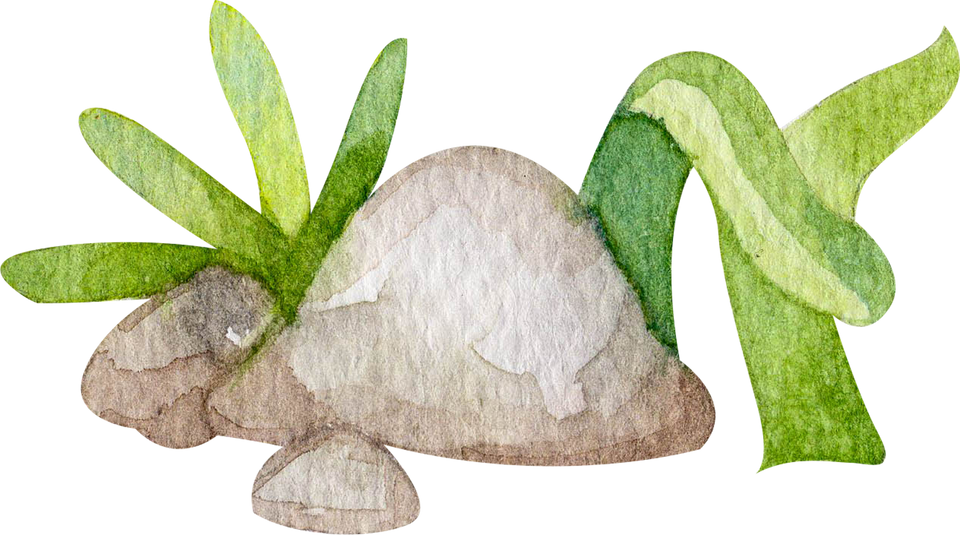 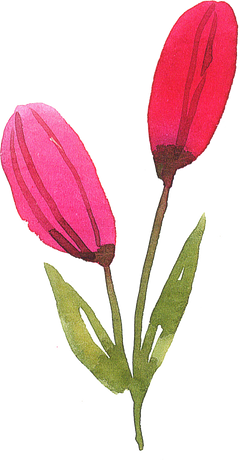 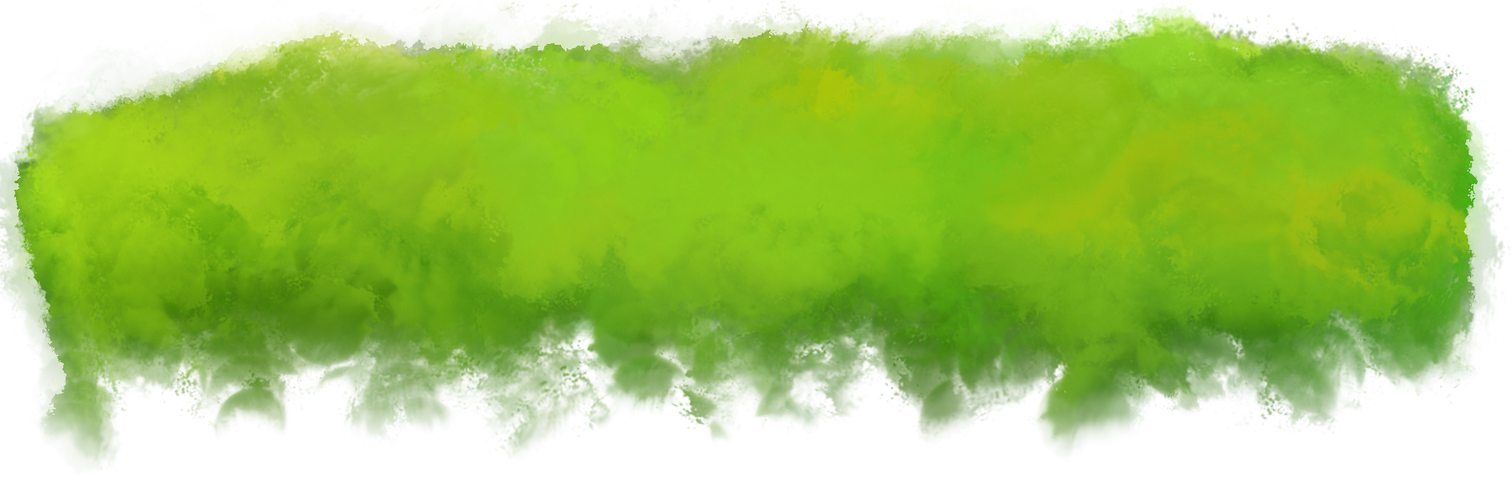 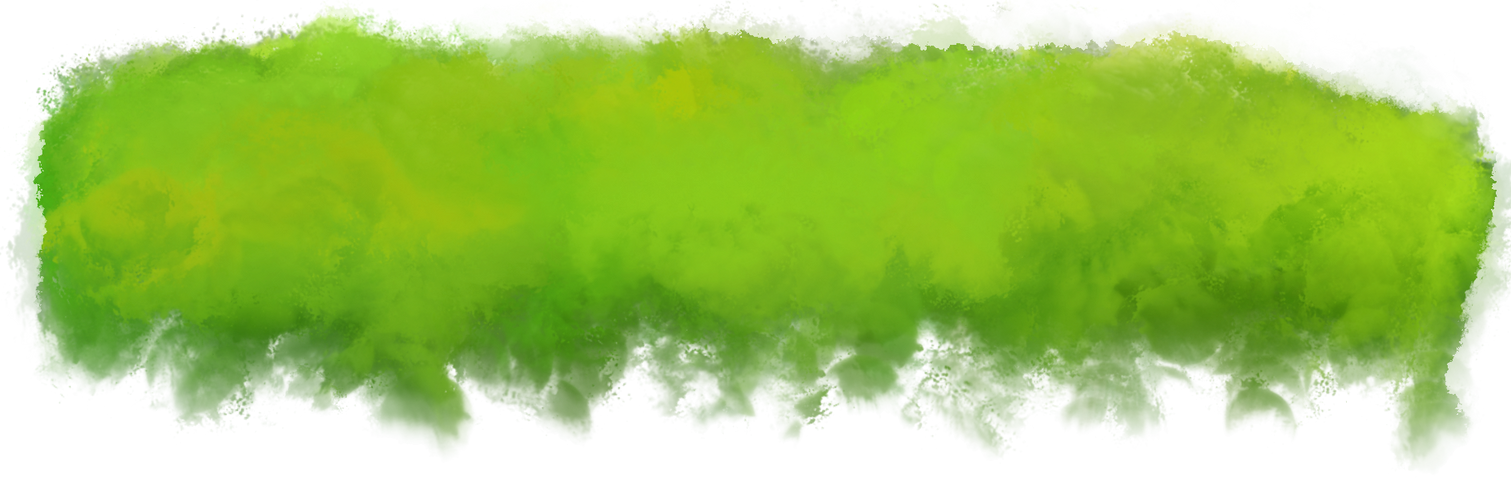 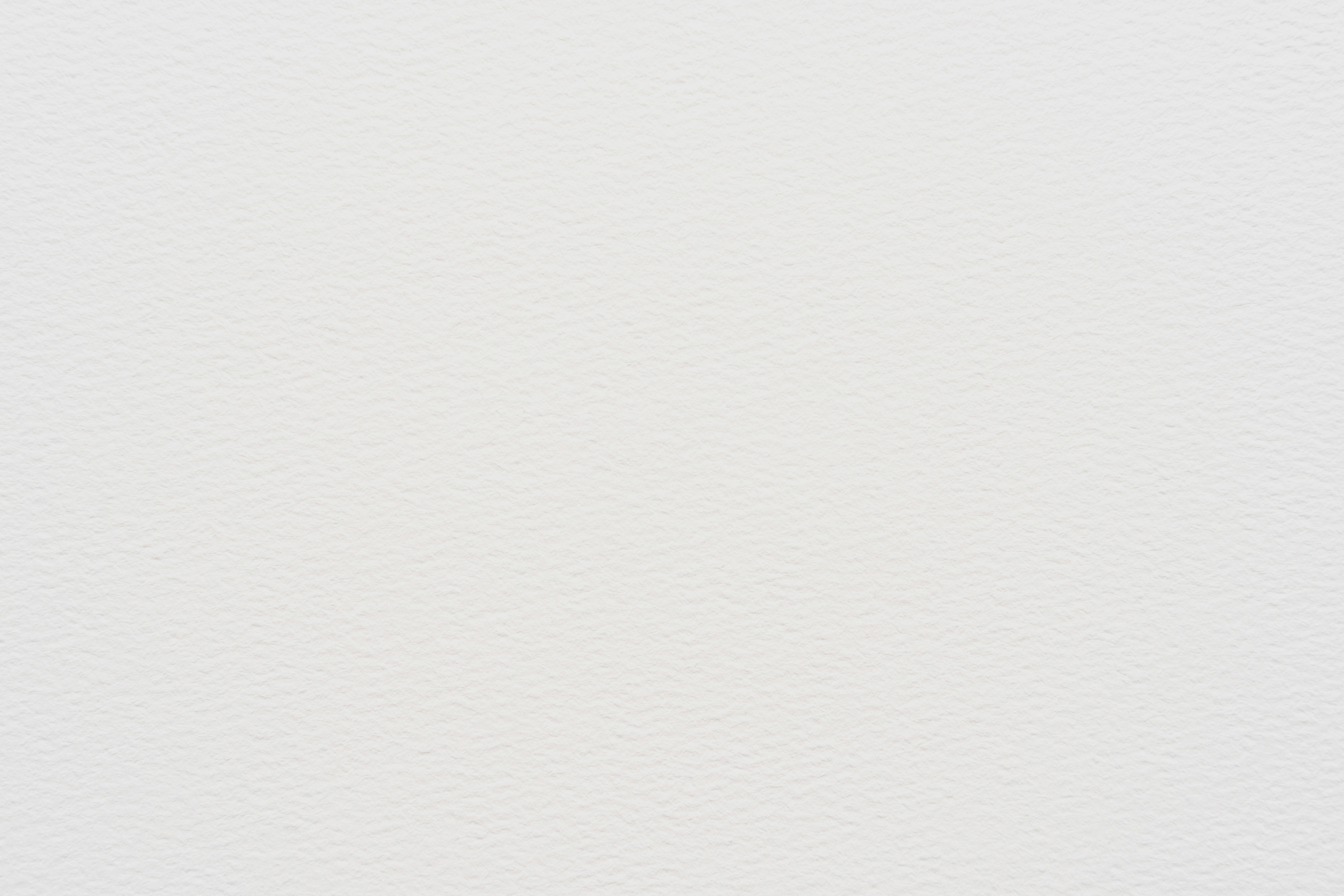 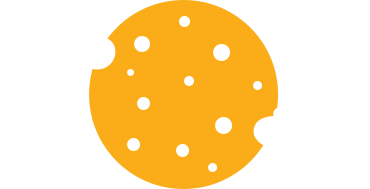 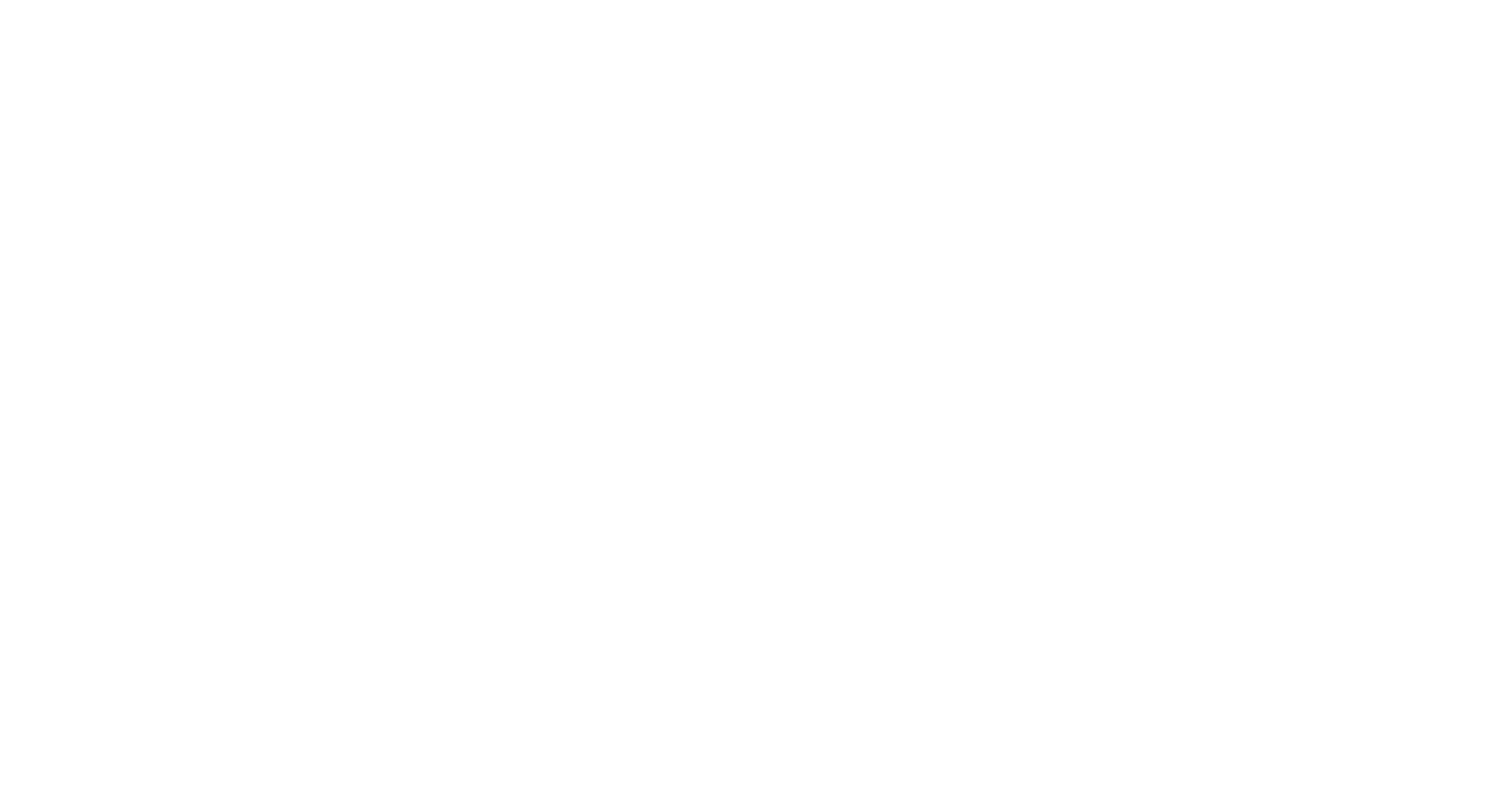 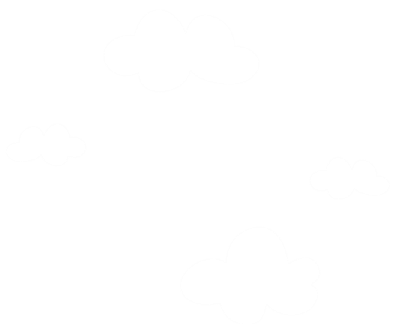 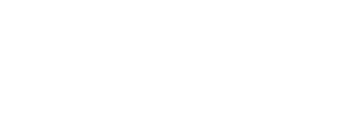 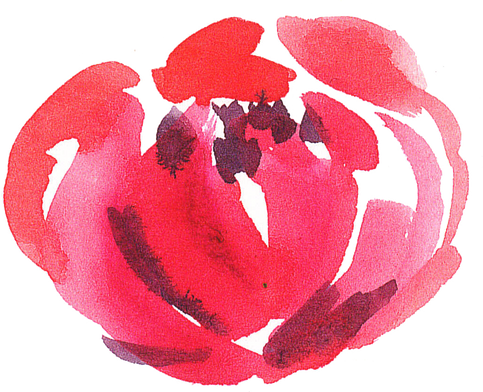 CẢM ƠN CÁC EM ĐÃ CHÚ Ý LẮNG NGHE!
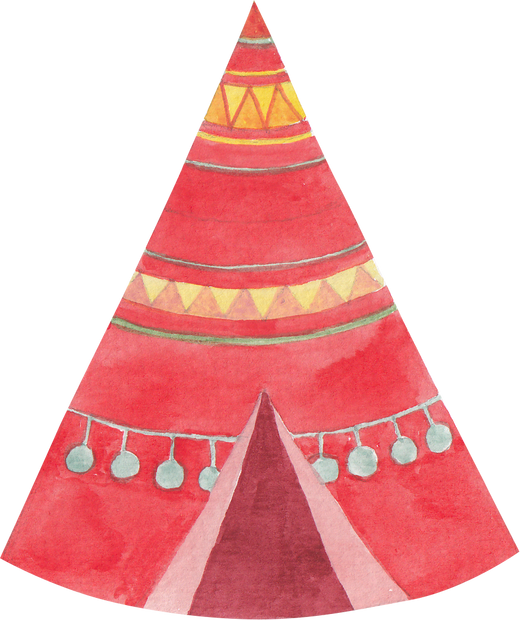 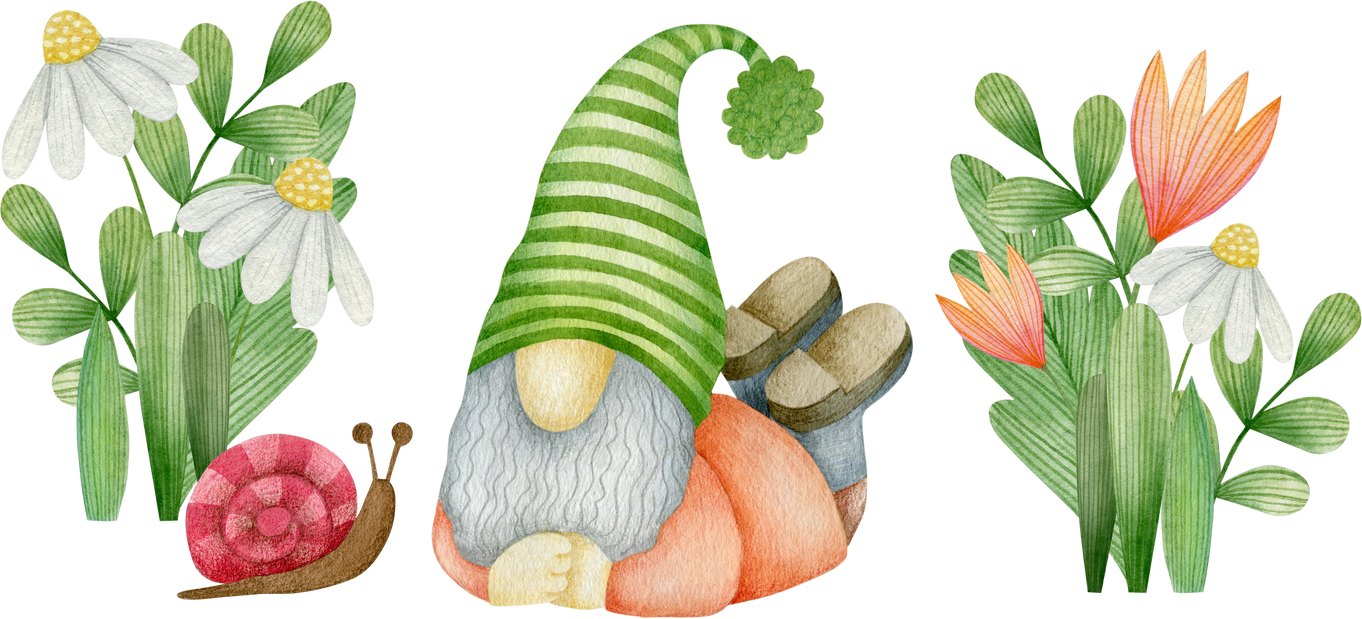 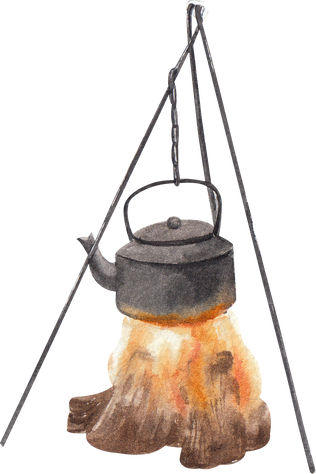 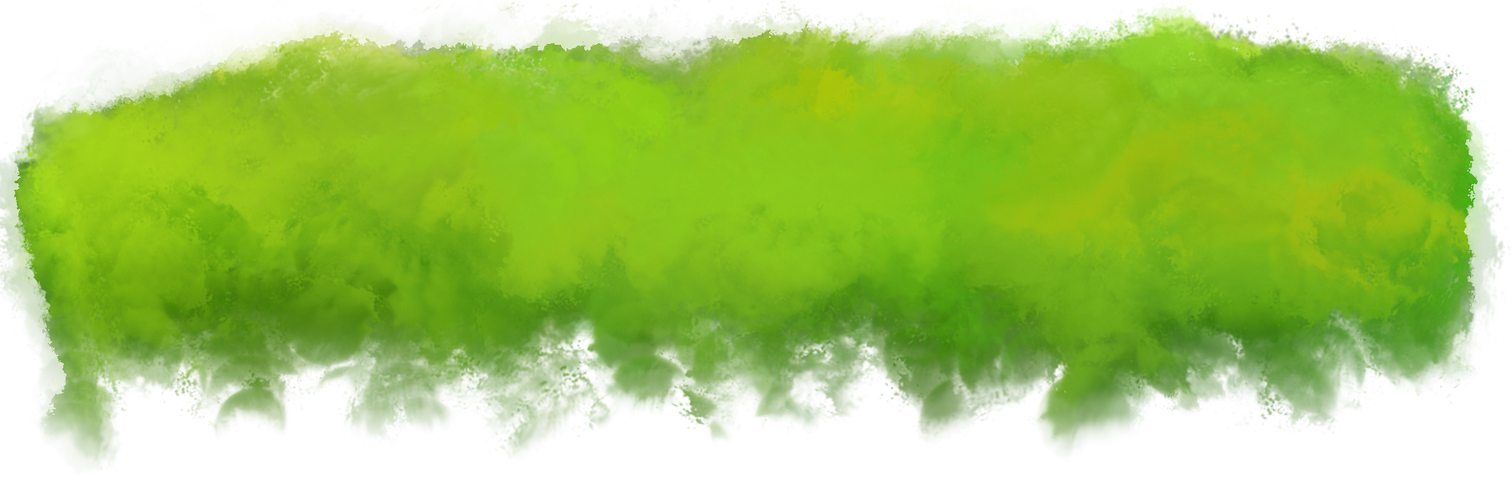 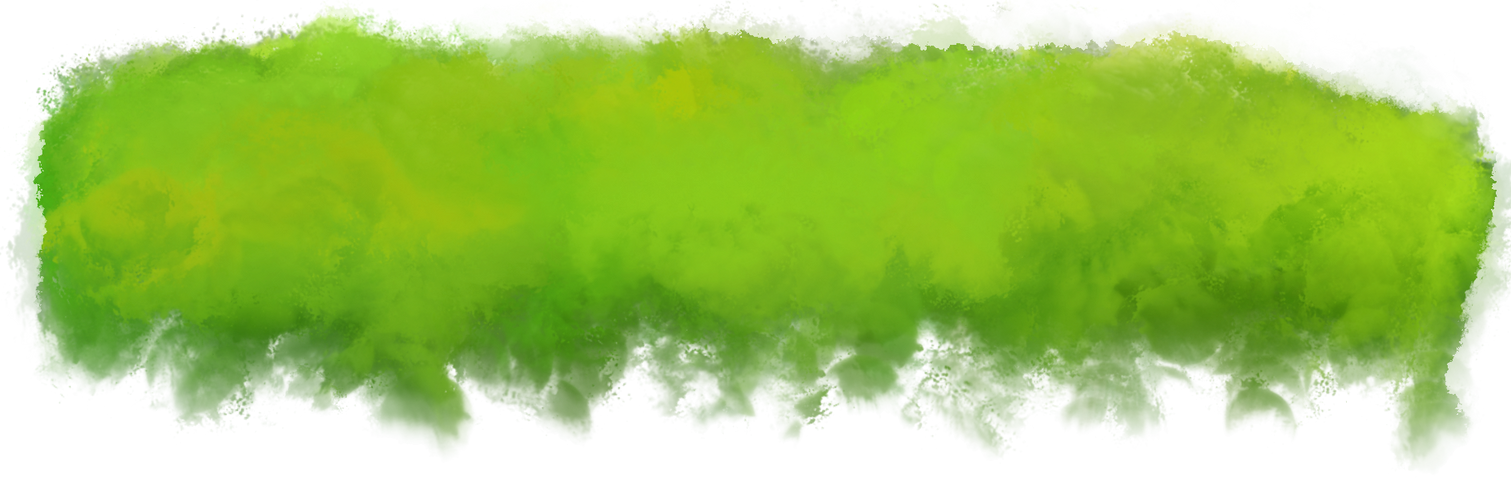